Defining ourselves: Data Analysis at Nonprofits
TNB Roundtable June 2016
Who we are:
Annie Fletcher, St. Francis House
Blessing Dube, Institute for Community Health
Shane Culliton, Codman Square Neighborhood Development Corporation
Gavin O'Brien, Community Servings
Matan BenYishay, Pine Street Inn
What is data?
I don’t use data! Do I?
Basic tracking
Unstructured operations information
Data structured and prepped for insights
Complex reports (funder or internal learning)
Basic tracking
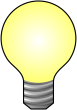 Insight: We know who comes to our sessions!
Unstructured info
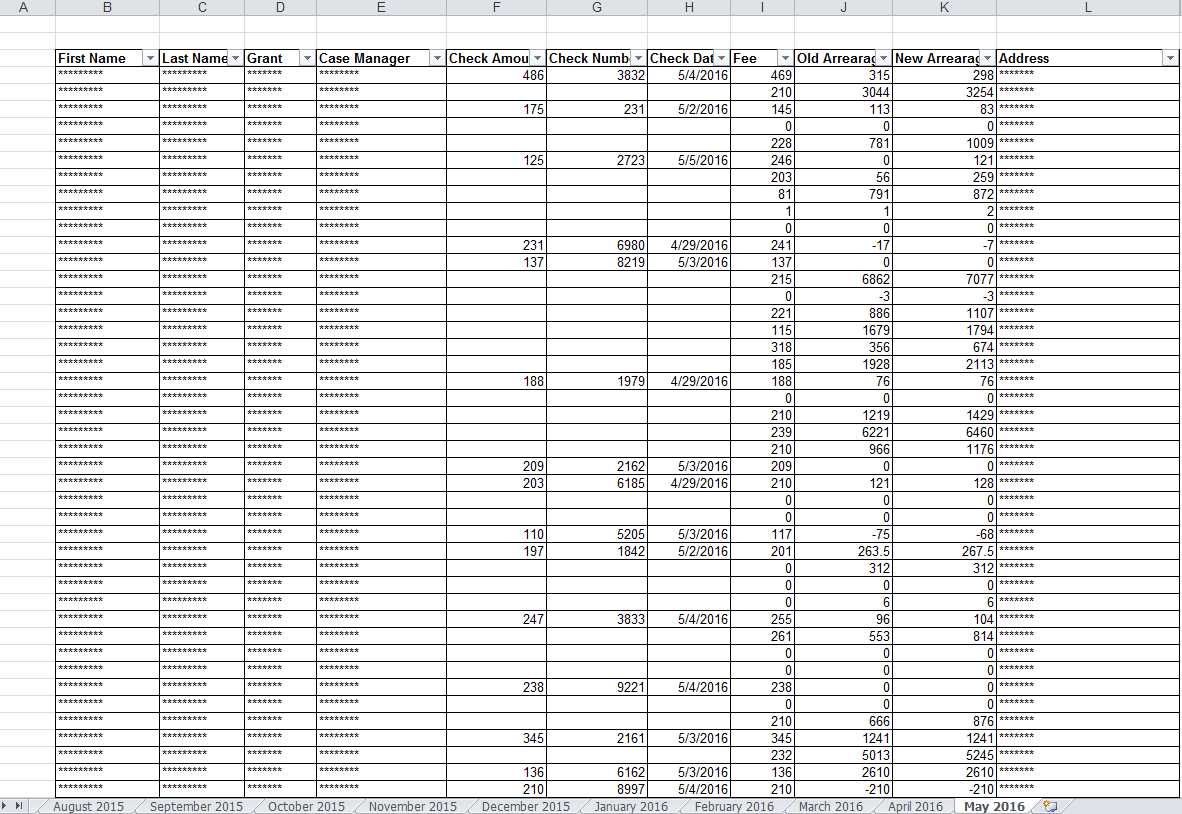 Each month has its own tab
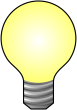 Insight: We have so much information!
Data prepped for insights
2-month gaps
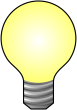 Insight: client pays inconsistently/on own schedule!
Complex reports
Very big!
Very small!
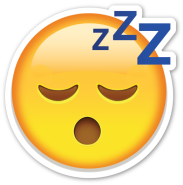 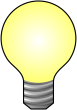 Insight: Some things are low and some are high! Also:
What data offers…
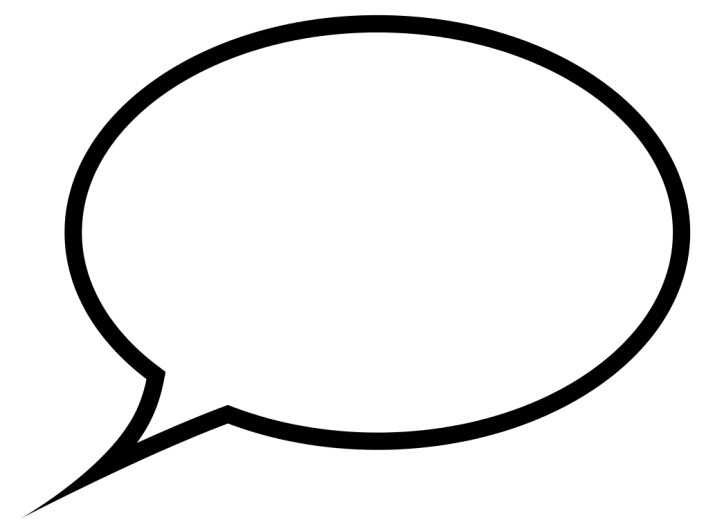 I know what my job is!
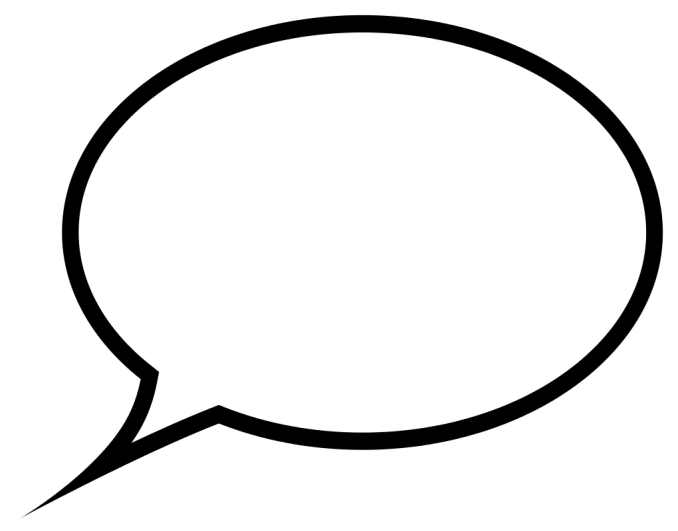 But there’s an island over here!
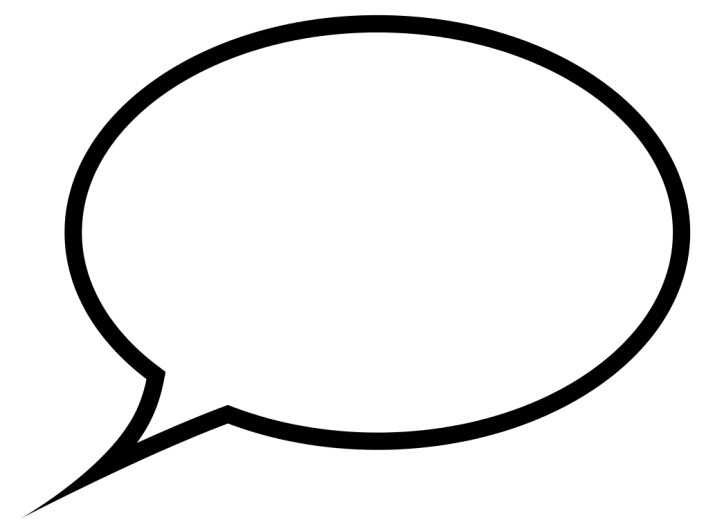 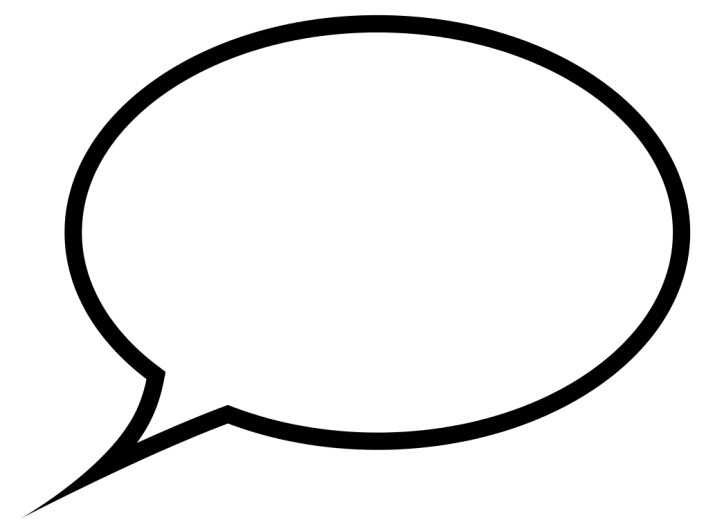 Why are the outcomes so bad?
Can you make them better?
Data diva/dude
The
Boss
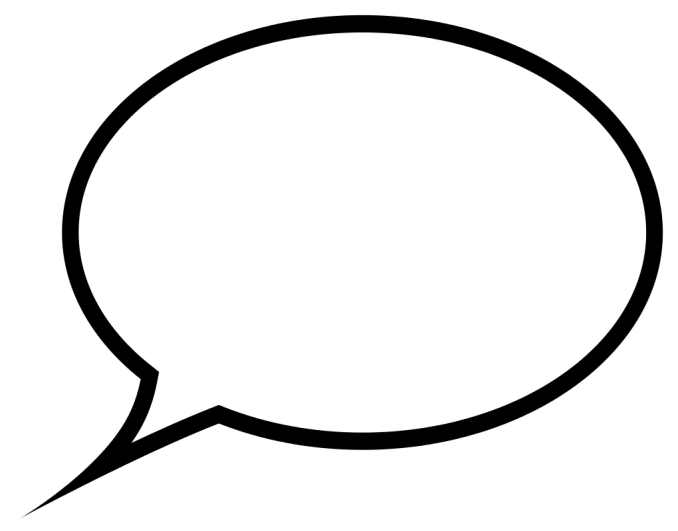 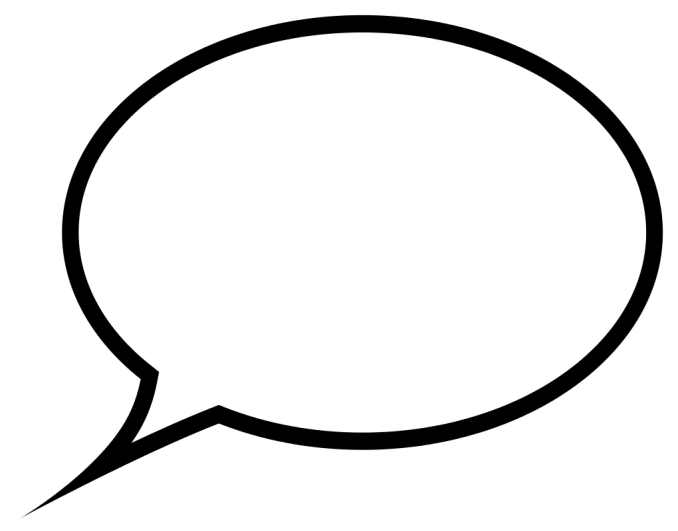 Can’t tell you – we don’t track outputs!
!$@#&!
What we do: data cycle